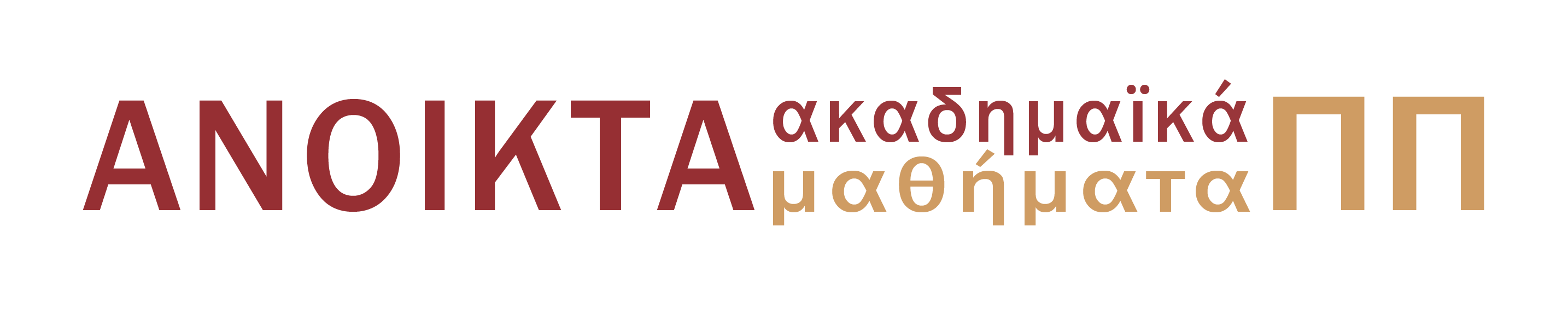 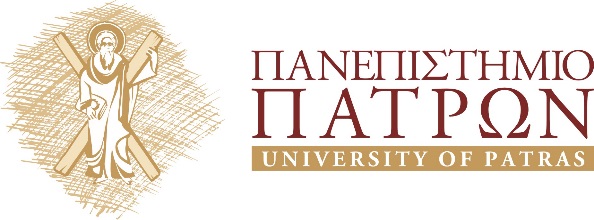 Τίτλος Μαθήματος
Ενότητα 3 :  Οι ΤΠΕ στο Πρόγραμμα Σπουδών της Προσχολικής (και της Δημοτικής) Εκπαίδευσης

Βασίλειος Κόμης
ΤΕΕΑΠΗ
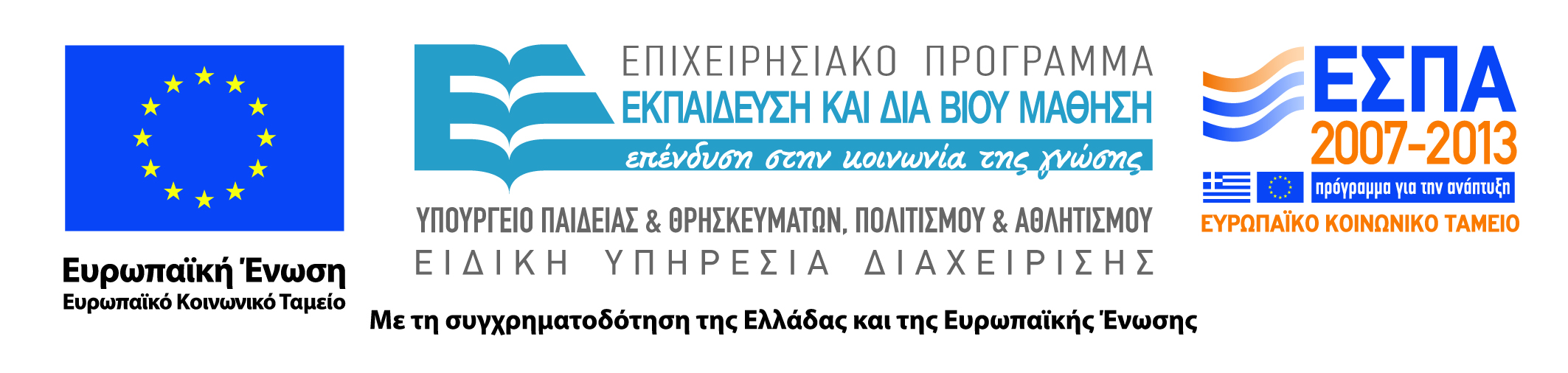 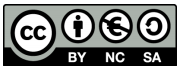 Άδειες Χρήσης
Το παρόν εκπαιδευτικό υλικό υπόκειται σε άδειες χρήσης Creative Commons. 
Για εκπαιδευτικό υλικό, όπως εικόνες, που υπόκειται σε άλλου τύπου άδειας χρήσης, η άδεια χρήσης αναφέρεται ρητώς.
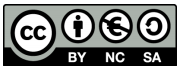 Χρηματοδότηση
Το παρόν εκπαιδευτικό υλικό έχει αναπτυχθεί στα πλαίσια του εκπαιδευτικού έργου του διδάσκοντα.
Το έργο «Ανοικτά Ακαδημαϊκά Μαθήματα στο Πανεπιστήμιο Πατρών» έχει χρηματοδοτήσει μόνο τη αναδιαμόρφωση του εκπαιδευτικού υλικού. 
Το έργο υλοποιείται στο πλαίσιο του Επιχειρησιακού Προγράμματος «Εκπαίδευση και Δια Βίου Μάθηση» και συγχρηματοδοτείται από την Ευρωπαϊκή Ένωση (Ευρωπαϊκό Κοινωνικό Ταμείο) και από εθνικούς πόρους.
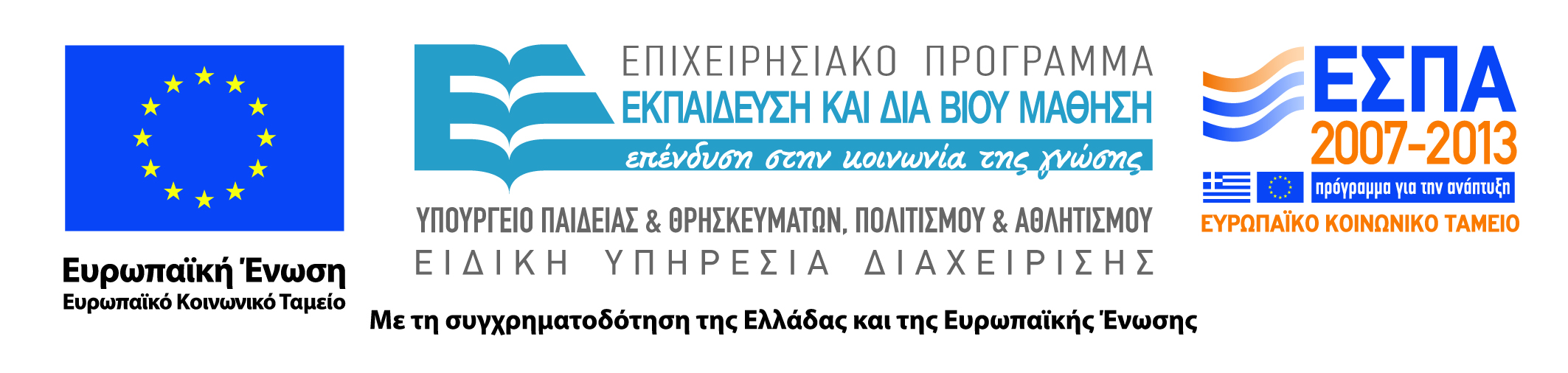 Σκοπός
Μελέτη της θέσης των υπολογιστών και των Τεχνολογιών της Πληροφορίας και των Επικοινωνιών στην προσχολική και την πρώτη σχολική ηλικία
Μελέτη της ένταξης των ΤΠΕ στο πρόγραμμα σπουδών του Ελληνικού Νηπιαγωγείου
Σύνδεση με το πρόγραμμα σπουδών ΤΠΕ στο δημοτικό 
Πρόταση για ένα σύγχρονο πρόγραμμα σπουδών ΤΠΕ στην Προσχολική Εκπαίδευση
Παιδαγωγικός Σχεδιασμός με ΤΠΕ
4
Προβληματική
Οι ΤΠΕ στην προσχολική εκπαίδευση. 
Οι ΤΠΕ στο «Νέο αναλυτικό πρόγραμμα» (1991)
Οι ΤΠΕ στο ΔΕΠΠΣ αντιμετωπίζονται κυρίως ως αντικείμενο εκπαίδευσης και δευτερευόντως ως μέσο γνώσης, έρευνας και μάθησης σε όλο το εύρος του ΠΣ. 
Οι ΤΠΕ στο πιλοτικό πρόγραμμα σπουδών (2012) 
Δίνεται έμφαση 
Στην ανάλυση του ισχύοντος προγράμματος σπουδών στο ελληνικό Νηπιαγωγείο.
Στους τρόπους με τους οποίους οι ΤΠΕ εντάσσονται στο πρόγραμμα σπουδών
Στα νέα προγράμματα που προωθούν τις ΤΠΕ  ως διδακτικό μέσο και ως εργαλείο μάθησης στα διάφορα γνωστικά αντικείμενα
5
Έννοιες – Κλειδιά
6
Σκοπός του Νηπιαγωγείου
Να βοηθήσει τα νήπια να αναπτυχθούν
σωματικά, 
συναισθηματικά, 
νοητικά 
και κοινωνικά 
μέσα στα πλαίσια των ευρύτερων στόχων της πρωτοβάθμιας και δευτεροβάθμιας εκπαίδευσης.
7
Οι ΤΠΕ στην προσχολική και την πρώτη σχολική ηλικία
Σήμερα γίνεται όλο και περισσότερο αποδεκτό ότι ο υπολογιστής 
εκτός από γνωστικό αντικείμενο (μαθαίνω για τους υπολογιστές) και μέσο ψυχαγωγίας (διασκεδάζω με τους υπολογιστές)
μπορεί να χρησιμοποιηθεί ως ένα εκπαιδευτικό μέσο (διδάσκω με τη βοήθεια υπολογιστών) για τον εκπαιδευτικό
αλλά και ως ένα γνωστικό εργαλείο (μαθαίνω ενισχύοντας και επεκτείνοντας τις γνωστικές μου ικανότητες) για το μαθητή 
Μπορεί συνεπώς να υποστηρίξει διάφορες μορφές διδασκαλίας και μάθησης κατά την εκπαίδευση των μικρών παιδιών
8
Τι είναι πρόγραμμα σπουδών;
Πρόγραμμα Σπουδών – Αναλυτικό Πρόγραμμα 
Ο όρος "αναλυτικό πρόγραμμα" αναφέρεται στη διατύπωση των χαρακτηριστικών μιας διδακτικής πρότασης. Τυπικές παράμετροι ενός αναλυτικού προγράμματος είναι οι στόχοι του, το περιεχόμενο στο οποίο αναφέρεται, οι μέθοδοι που χρησιμοποιεί, οι διαδικασίες που προτείνει ή οι προτάσεις αξιολόγησής του. Η διδακτική πρόταση μπορεί να αφορά τη διδασκαλία μιας ολόκληρης εκπαιδευτικής βαθμίδας ή τάξης σε συγκεκριμένο γνωστικό αντικείμενο ή σε σύνολο γνωστικών αντικειμένων.
Ένα πρόγραμμα σπουδών προβλέπει το 
Τι 
Πως
Γιατί 
http://digitalschool.minedu.gov.gr/info/newps.php
9
Τα Προγράμματα Σπουδών του Νηπιαγωγείου
Πρέπει να βασίζονται:
Στη γνώση για το πώς μαθαίνουν και αναπτύσσονται τα παιδιά
Στις σχετικές συζητήσεις και θεωρίες για τον σχεδιασμό κατάλληλων προγραμμάτων σπουδών
10
Βασικά ερωτήματα
Τι είναι σημαντικό να μάθουν τα παιδιά;
Πότε πρέπει να το μάθουν;
Πρέπει να δίνεται έμφαση στο περιεχόμενο ή στη διαδικασία μάθησης;
11
Τα Προγράμματα Σπουδών της Προσχολικής Αγωγής στην Ελλάδα
Το παλιό «Νέο Αναλυτικό Πρόγραμμα (1991)»: χωρίζεται σε Τομείς και δεν ασχολείτο καθόλου με την Πληροφορική
Το νέο θεσμικό πλαίσιο (ΔΕΠΠΣ) (2003): περιέχει πέντε γνωστικά αντικείμενα (και Πληροφορική)
Αφορά αλφαβητισμό στους υπολογιστές
Προτείνει (μερικώς) την ενσωμάτωση των ΤΠΕ σε άλλες δραστηριότητες (σε γνωστικά αντικείμενα)
Ο οδηγός της Νηπιαγωγού προτείνει επίσης αρχές ένταξης των ΤΠΕ στους επιμέρους άξονες του Αν.Πρ.
Το νέο Πιλοτικό Αναλυτικό Πρόγραμμα (2012)
Προτείνει την ενσωμάτωση των ΤΠΕ σε όλα τα γνωστικά αντικείμενα
12
Παλιό Αναλυτικό Πρόγραμμα Νηπιαγωγείου: Τομείς
Το αναλυτικό πρόγραμμα (Ν/1566-85) περιλαμβάνει πέντε τομείς:
το νοητικό, τον ψυχοκινητικό, τον κοινωνικοσυναισθηματικό, τον αισθητικό και τον τομέα των δεξιοτήτων («προγραφικό», «προαναγνωστικό» και «προμαθηματικό» στάδιο) 
Οι τομείς αυτοί δεν λειτουργούν αυτόνομα και ανεξάρτητα ο ένας από τον άλλον, αλλά αλληλοσυμπληρώνονται και εμπλέκονται μεταξύ τους.
13
Κοινωνικο-συναισθηματικός
Ψυχοκινητικός
Νοητικός
Αισθητικός
Δεξιότητες
Τομείς αγωγής και ανάπτυξης
14
To Δ.Ε.Π.Π.Σ.
Δημιουργία & Έκφραση
Μαθηματικά
Γλώσσα
Μελέτη Περιβάλλοντος (Ανθρωπογενές /Φυσικό)
Πληροφορική
15
Το ΔΕΠΠΣ για τις ΤΠΕ στην προσχολική εκπαίδευση
Το Διαθεματικό Ενιαίο Πλαίσιο Προγράμματος Σπουδών (ΔΕΠΠΣ) για το Νηπιαγωγείο
Σκοπός
«Σκοπός της εισαγωγής της Πληροφορικής στο Νηπιαγωγείο και στο Δημοτικό Σχολείο είναι να εξοικειωθούν οι μαθητές και οι μαθήτριες με τις βασικές λειτουργίες του υπολογιστή και να έλθουν σε μια πρώτη επαφή με διάφορες χρήσεις του ως εποπτικού μέσου διδασκαλίας, ως γνωστικού - διερευνητικού εργαλείου και ως εργαλείου επικοινωνίας και αναζήτησης πληροφοριών στο πλαίσιο των καθημερινών σχολικών τους δραστηριοτήτων με τη χρήση κατάλληλου λογισμικού και ιδιαίτερα ανοικτού λογισμικού διερευνητικής μάθησης.»
16
Οι άξονες εφαρμογής των ΤΠΕ στην Ελληνική πρωτοβάθμια εκπαίδευση
Α) Πληροφορικός αλφαβητισμός: να εξοικειωθούν οι μαθητές και οι μαθήτριες με τις βασικές λειτουργίες του υπολογιστή 
Β) και να έλθουν σε μια πρώτη επαφή με διάφορες χρήσεις του 
Β1) ως εποπτικού μέσου διδασκαλίας, 
Β2) ως γνωστικού - διερευνητικού εργαλείου 
Β3) και ως εργαλείου επικοινωνίας και αναζήτησης πληροφοριών 
στο πλαίσιο των καθημερινών σχολικών τους δραστηριοτήτων με τη χρήση κατάλληλου λογισμικού και ιδιαίτερα ανοικτού λογισμικού διερευνητικής μάθησης.
17
Οι ΤΠΕ ως γνωστικό αντικείμενο
Η Πληροφορική νέο γνωστικό αντικείμενο στο Πρόγραμμα Σπουδών του Νηπιαγωγείου 
Η προσέγγιση αυτή αφορά την ανάπτυξη απλών γνώσεων σχετικών με τους υπολογιστές και την πληροφορική και δεξιοτήτων χρήσης των υπολογιστικών εργαλείων  
Βασική ιδέα: μαθαίνω να δουλεύω με τους υπολογιστές 
Η έμφαση στο ΔΕΠΠΣ δίνεται κυρίως (δυστυχώς) σε αυτό το επίπεδο (αρχικός τεχνολογικός αλφαβητισμός)
Ο Οδηγός της Νηπιαγωγού  δίνει περισσότερα στοιχεία
18
Οι ΤΠΕ ως εποπτικό μέσο
Μια επίσης προφανής (όχι βέβαια η μοναδική και για πολλούς η λιγότερο αποτελεσματική παιδαγωγικά) χρήση του υπολογιστή αφορά στις εποπτικές του δυνατότητες (ήχος, εικόνα, βίντεο, κλπ.)
με τεχνική ορολογία μιλάμε για πολυμέσα και υπολογιστές πολυμέσων
Βασική ιδέα: η γνώση μεταδίδεται από τον εκπαιδευτικό και ο υπολογιστής υποστηρίζει αποτελεσματικά αυτή τη διαδικασία 
Συμπεριφοριστικού τύπου τεχνολογικές εφαρμογές και λογισμικά
19
Οι ΤΠΕ ως εργαλείο διερεύνησης και ανακάλυψης
Είναι πλέον αποδεκτό ότι 
Ο υπολογιστής μπορεί να χρησιμοποιηθεί ως εργαλείο διερεύνησης και ανακάλυψης
Τα παιδιά εξάλλου μαθαίνουν μέσα από την εξερεύνηση και την ανακάλυψη κάτι που προσφέρουν σχετικά εύκολα τα σύγχρονα υπολογιστικά περιβάλλοντα
Τα πλεονεκτήματα της διερευνητικής και της ανακαλυπτικής μάθησης
Βασική ιδέα: η γνώση δεν μεταδίδεται αλλά οικοδομείται από τα υποκείμενα που μαθαίνουν
Εποικοδομιστικού τύπου τεχνολογικές εφαρμογές και λογισμικά
20
Οι ΤΠΕ ως εργαλείο συνεργασίας, επικοινωνίας και κοινωνικής αλληλεπίδρασης
Η αντίληψη και η γνώση μπορούν να αναπτυχθούν όταν οι μαθητές συζητούν μεταξύ τους
Σημαντική η αξία της συλλογικής μάθησης
Πολλές συλλογικές δραστηριότητες αναπτύσσονται μέσω (και υποστηρίζονται από) υπολογιστή
Βασική ιδέα: η γνώση είναι προϊόν «εσωτερίκευσης» κοινωνικών διαδικασιών όπου μεγάλο ρόλο παίζει η επικοινωνία και η συνεργασία 
Επίλυση προβλημάτων και συνεργατική μάθηση με υπολογιστές 
Εποικοδομιστικού και κοινωνικοπολιτισμικού τύπου τεχνολογικές εφαρμογές και λογισμικά
21
Δραστηριότητες με ΤΠΕ στην προσχολική εκπαίδευση
Άξονες παιδαγωγικών δραστηριοτήτων για την προσχολική και την πρώτη σχολική ηλικία
Ο υπολογιστής ως αντικείμενο μάθησης (πληροφορική)
Ο υπολογιστής ως μέσο ψυχαγωγίας
Ο υπολογιστής ως εποπτικό μέσο (όλα τα γνωστικά αντικείμενα)
Ο υπολογιστής ως εργαλείο οικοδόμησης γνώσεων (όλα τα γνωστικά αντικείμενα)
Ο υπολογιστής ως εργαλείο συνεργασίας (όλα τα γνωστικά αντικείμενα)
22
Υπολογιστές & ΤΠΕ στην Προσχολική Εκπαίδευση (ΔΕΠΠΣ)
Το Διαθεματικό Ενιαίο Πλαίσιο Προγράμματος Σπουδών Πληροφορικής του Παιδαγωγικού Ινστιτούτου
Τεχνοκεντρικός (κυρίως) προσανατολισμός 
Πρόβλεψη για διδασκαλία εννοιών πληροφορικής
Όχι ενσωμάτωση στα άλλα γνωστικά αντικείμενα
Ο Οδηγός της Νηπιαγωγού δίνει κάποιες ιδέες ένταξης των ΤΠΕ στα άλλα γνωστικά αντικείμενα
23
Περιεχόμενο ΔΕΠΠΣ– Συνοπτικά
24
Περιεχόμενο – Αναλυτικά
25
Περιεχόμενο – Αναλυτικά
26
Περιεχόμενο – Αναλυτικά
27
Περιεχόμενο – Αναλυτικά
28
Περιεχόμενο – Αναλυτικά
29
Κριτική στο ΔΕΠΠΣ (1)
Το πρόγραμμα Πληροφορικής συνδέεται εν μέρει με τα άλλα αντικείμενα (Κόμης & Παπανδρέου, 2005)
30
Κριτική στο ΔΕΠΠΣ (2)
Τα άλλα αντικείμενα (Κόμης & Παπανδρέου, 2005) έχουν πολύ λίγες αναφορές στην Πληροφορική
31
Σημειωματα
Σημείωμα Ιστορικού Εκδόσεων Έργου
Το παρόν έργο αποτελεί την έκδοση 1.0.

Έχουν προηγηθεί οι κάτωθι εκδόσεις:
-
Σημείωμα Αναφοράς
Copyright Πανεπιστήμιο Πατρών, Βασίλειος Κόμης. «Παιδαγωγικός Σχεδιασμός με ΤΠΕ στην Πρώτη Σχολική Ηλικία: Οι ΤΠΕ στο Πρόγραμμα Σπουδών της Προσχολικής (και της Δημοτικής) Εκπαίδευσης.». Έκδοση: 1.0. Πάτρα, 2015.

Διαθέσιμο από τη δικτυακή διεύθυνση:
https://eclass.upatras.gr/courses/PN1402/
Σημείωμα Αδειοδότησης
Σημείωμα Αδειοδότησης Το παρόν υλικό διατίθεται με τους όρους της άδειας χρήσης Creative Commons Αναφορά, Μη Εμπορική Χρήση Παρόμοια Διανομή 4.0 [1] ή μεταγενέστερη, Διεθνής Έκδοση. Εξαιρούνται τα αυτοτελή έργα τρίτων π.χ. φωτογραφίες, διαγράμματα κ.λ.π., τα οποία εμπεριέχονται σε αυτό και τα οποία αναφέρονται μαζί με τους όρους χρήσης τους στο «Σημείωμα Χρήσης Έργων Τρίτων».
 


[1] http://creativecommons.org/licenses/by-nc-sa/4.0/ 

Ως Μη Εμπορική ορίζεται η χρήση: 
• που δεν περιλαμβάνει άμεσο ή έμμεσο οικονομικό όφελος από την χρήση του έργου, για το διανομέα του έργου και αδειοδόχο
 • που δεν περιλαμβάνει οικονομική συναλλαγή ως προϋπόθεση για τη χρήση ή πρόσβαση στο έργο
 • που δεν προσπορίζει στο διανομέα του έργου και αδειοδόχο έμμεσο οικονομικό όφελος (π.χ. διαφημίσεις) από την προβολή του έργου σε διαδικτυακό τόπο 

Ο δικαιούχος μπορεί να παρέχει στον αδειοδόχο ξεχωριστή άδεια να χρησιμοποιεί το έργο για εμπορική χρήση, εφόσον αυτό του ζητηθεί.
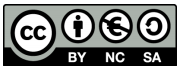 Τέλος 3ης Ενότητας
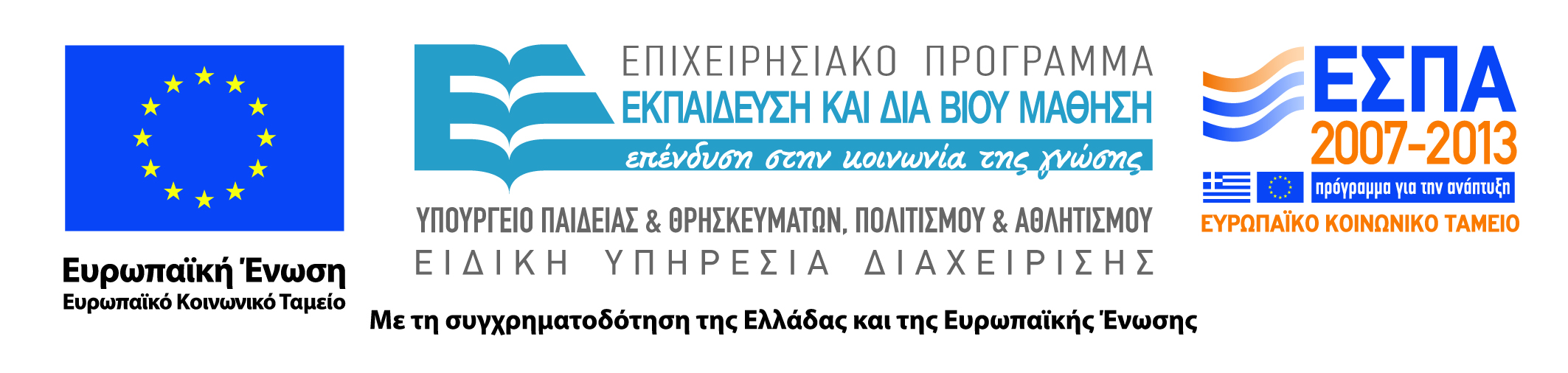 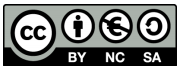